1
ZDRAVÍ A NEMOC
2
EPIDEMIOLOGIE
3
PŘÍČINNOST V EPIDEMIOLOGII
1
ZDRAVÍ A NEMOC
ZDRAVÍ

Pojetí zdraví - východisko pro aktivity všech komponent systému péče o zdraví
co zdraví znamená, jak jej chápat a hodnotit;
úvahy o tom, co a jak se pro zdraví dá udělat.
DEFINICE ZDRAVÍ

Klasická definice  - odstavec z Ústavy SZO:
„Zdraví je stav úplné tělesné, duševní a sociální pohody a nejen nepřítomnost nemoci nebo vady.“

multidimenzionalita zdraví
„negativní“ i „pozitivní“  zdraví
orientace na optimální stav
DEFINICE ZDRAVÍ
- multidimenzionlita zdraví

Duševní zdraví  
Tělesné zdraví 
Sociální zdraví
DEFINICE ZDRAVÍ
 negativní i pozitivní zdraví

Negativní  zdraví  – nemoc nebo vada

Pozitivní zdraví – stav pohody 
neříká se však, co se myslí pohodou (well-being).  Významnou roli má subjektivní pocit pohody, ale jen na něj se pojem zdraví omezit nedá (pohoda navozená např. drogou představě zdraví neodpovídá).
DEFINICE ZDRAVÍ 
 orientace na optimální stav

Pomíjí celou škálu stupňů zdraví od úplného zdraví až k úmrtí.
Je to dáno skutečností, že ve skutečnosti nejde o definici, ale o definici záměru, ideálního cíle, ke kterému bychom se měli přiblížit.
ZDRAVÍ JAKO KONTINUUM
NEGATIVNÍ ZDRAVÍ
POZITIVNÍ ZDRAVÍ
ZDRAVÍ
(optimum)
SMRT
NEMOC A POHODA
POHODA
VYSOKÁ
2
1
SMRT
ZDRAVÍ
4
3
NÍZKÁ
NEMOC A POHODA
POHODA
VYSOKÁ
2
1
SMRT
ZDRAVÍ
4
3
Osoba není nemocná a je v pohodě. Je to žádoucí stav.
NÍZKÁ
NEMOC A POHODA
POHODA
VYSOKÁ
2
1
SMRT
ZDRAVÍ
4
3
Osoba je v pohodě a je nemocná. Buď o své nemoci neví anebo je smířená se svým osudem a vyrovnaná se světem.
NÍZKÁ
NEMOC A POHODA
Osoba není nemocná, ale není v pohodě. Např. trpí tím, že není respektována ve společnosti anebo není tělesně fit. Nedovede se těšit ze svého zdraví.
POHODA
VYSOKÁ
2
1
SMRT
ZDRAVÍ
4
3
NÍZKÁ
NEMOC A POHODA
Osoba je velmi nemocná a není jí dobře. Může jít např. o terminální stádium zhoubného nádoru, je to stav krajně nežádoucí.
POHODA
VYSOKÁ
2
1
SMRT
ZDRAVÍ
4
3
NÍZKÁ
OBTÍŽE S DEFINICÍ ZDRAVÍ 

Vzhledem ke značné komplexnosti pojmu zdraví a obtížím s jeho definováním bývají pro vědecké účely často vytvářeny

operační definice zdraví
modely zdraví
OPERAČNÍ DEFINICE ZDRAVÍ 

jsou orientovány na ty charakteristiky zdraví, které souvisejí s cílem zamýšlené studie
např. zdraví 
jako nepřítomnost nemoci nebo vady, 
zdraví jako schopnost adaptace, 
zdraví jako schopnost dobrého fungování (fitness)
Pojetí zdraví dle Mildred Blaxter
zdraví jako ne-nemoc – absence nemoci, nepřítomnost zdravotních potíží
zdraví jako prožívaný stav navzdory onemocnění – schopnost vyrovnat se s nemocí, prožívat radost ze života i přes zdravotní komplikace
zdraví jako rezerva, kapacita zdraví – schopnost odolávat nemocem, případně snadno se uzdravovat
Pojetí zdraví dle Mildred Blaxter
zdraví jako fyzická zdatnost – tělesná výkonnost, síla, odolnost vůči únavě
zdraví jako energie, vitalita – souvisí s pozitivními pocity jako je radost z práce, z aktivity a s charakteristikami jako živost, čilost, entuziasmus
zdraví jako sociální vazby – pojetí zdraví typické pro ženy, zahrnuje pocit dostatku energie pro péči o druhé, schopnost pomáhat
Pojetí zdraví dle Mildred Blaxter
zdraví jako funkce – schopnost vykonávat nějakou aktivitu (fyzická práce, vyrovnávání se s životními úkoly)
zdraví jako psychosociální pohoda – tento přístup charakterizuje zdravé osoby jako fyzicky, duševně i duchovně jednotné, vyrovnané a aktivní
MODELY ZDRAVÍ 

BIOMEDICÍNSKÝ MODEL
EKOLOGICKO SOCIÁLNÍ MODEL
Biomedicínský model zdraví
Hlavní roli zde hrají:
 symptomy nemoci, 
diagnostická kritéria, 
možnosti a dostupnost diagnostiky nemoci 
a vhodná terapie. 
Takové pojetí vychází z běžné klinické praxe.
Není dostačující pro plné pochopení významu zdraví
EKOLOGICKO SOCIÁLNÍ MODEL ZDRAVÍ
jedinec jako člena sociálních skupin (rodina, zaměstnání, společnost) v populačním kontextu.
Zájem o všechny a zejména sociální charakteristiky zdraví (věk, vzdělání, příjem apod.).
Vnímavost ke kulturním, sociálním i individuálním humánním hodnotám a studium jejich vztahu ke zdraví.
Pozornost věnovaná jak objektivní, tak subjektivní stránce zdraví a jeho poruch.
Studium vztahu jednání lidí a zdraví v kontextu každodenního života.
NEMOC

Podobně jako u zdraví neexistuje jednoduchá definice.
Má složku psychologickou, tělesnou i sociální.
Lze ji pojímat z mnoha aspektů:
nemoc jako objektivní porucha zdraví,
nemoc jako vnímaná porucha zdraví,
nemoc jako předmět zdravotnických služeb.
NEMOC
A
8
nemoc jako objektivní
porucha zdraví
6
3
2
C
B
1
nemoc jako
nemoc jako
předmět
vnímaná
zdravotnických
4
porucha zdraví
služeb
7
5
Nemoc jako objektivní porucha zdraví (A), subjektivně vnímaná (B) i jako předmět činnosti zdravotnictví (C)
osoby ošetřované
viditelná
ve zdravotnických
část ledovce
zařízeních
osoby nemoc
skrytá
nemoci manifestní,
nevnímající
část
ale odborně neléčené
nebo ji ignorující
ledovce
nemoc lze odhalit
latentní a subklinické
preventivní
formy nemocí
prohlídkou
trvalé následky nemocí,
osoby se sníženou
vady, dysfunkce a handicapy
kvalitou zdraví
osoby zdravé, ohrožené
potenciálně
zvýšeným rizikem
nemocní
FENOMÉN LEDOVCE
PŘIROZENÁ HISTORIE NEMOCI
2
EPIDEMIOLOGIE
EPIDEMIOLOGIE
její poznatkový základ i metodický aparát se široce uplatňuje 
při popisu a rozboru zdravotního stavu obyvatelstva,
při úvahách o determinantách zdraví a o možnostech jeho příznivého ovlivnění.
VÝVOJ OBSAHU EPIDEMIOLOGIE
EPIDEMIE  z „EPI – DEMOS“
hromadná onemocnění
příčiny vzniku a zákonitosti šíření
VÝVOJ OBSAHU EPIDEMIOLOGIE
EPIDEMIOLOGIE SE DŘÍVE TRADIČNĚ VĚNOVALA INFEKČNÍM NEMOCEM.

Epidemiologie se zabývá studiem povahy nákaz, příčin a podmínek jejich vzniku a šíření v lidské populaci nebo přenosných na člověka a metodami jejich předcházení, potlačení, eliminace a popřípadě úplné eradikace.
neplatná definice !
VÝVOJ OBSAHU EPIDEMIOLOGIE
nástup chronických a vývojových nemocí 

epidemie – výskyt nemoci v takovém rozsahu, který převyšuje obvyklý, očekávaný výskyt (x nízký výskyt)

redefinice epidemiologie, široké pojetí
VÝCHODISKA EPIDEMIOLOGIE
Zdraví lidí lze popsat, měřit a hodnotit jeho rozložení, vývoj v populaci jako celku i v jednotlivých podskupinách.
Zdraví lidí není ovlivňováno jen náhodnými jevy a procesy.
Se zdravím jsou spojeny příčinné faktory a mnoho dalších okolností (determinanty zdraví), které lze identifikovat a studovat jejich rozložení v čase, místě i v jednotlivých populačních podskupinách.
Získanými poznatky, volbou a realizací vhodných opatření lze přispět jak k řešení zdravotních problémů, tak i k ochraně, upevňování a rozvoji zdraví lidí.
DĚLENÍ EPIDEMIOLOGIE
POPISNÁ
ANALYTICKÁ
EXPERIMENTÁLNÍ
VÝVOJ OBSAHU EPIDEMIOLOGIE novější definice epidemiologie v anglosaské oblasti
Epidemiologie studuje rozložení a determinanty stavů a událostí majících vztah ke zdraví v určených populačních skupinách a využívá výsledků tohoto studia ke zvládání zdravotních problémů. 
Epidemiology is the study of the distribution and determinants of health-related states or events in specified populations, and the application of this study to the control of health problems.
VÝVOJ OBSAHU EPIDEMIOLOGIE
snaha hlouběji proniknout ke kořenům zdraví a nemoci
sociálně – ekologický přístup
ne jedinec, ale skupina
výzkum obyvatelstva v přirozeném prostředí
komplex metod a technik výzkumu
mezioborový výzkum
PŘÍKLADY EPIDEMIOLOGICKÉHO MYŠLENÍ V HISTORII LÉKAŘSTVÍ
Přirozený empirický postup
Hippokrates: „O vzduchu, vodách a místech“
Scholastika
Pozorování a zkušenost – preventivní opatření bez znalosti podstaty epidemického procesu.
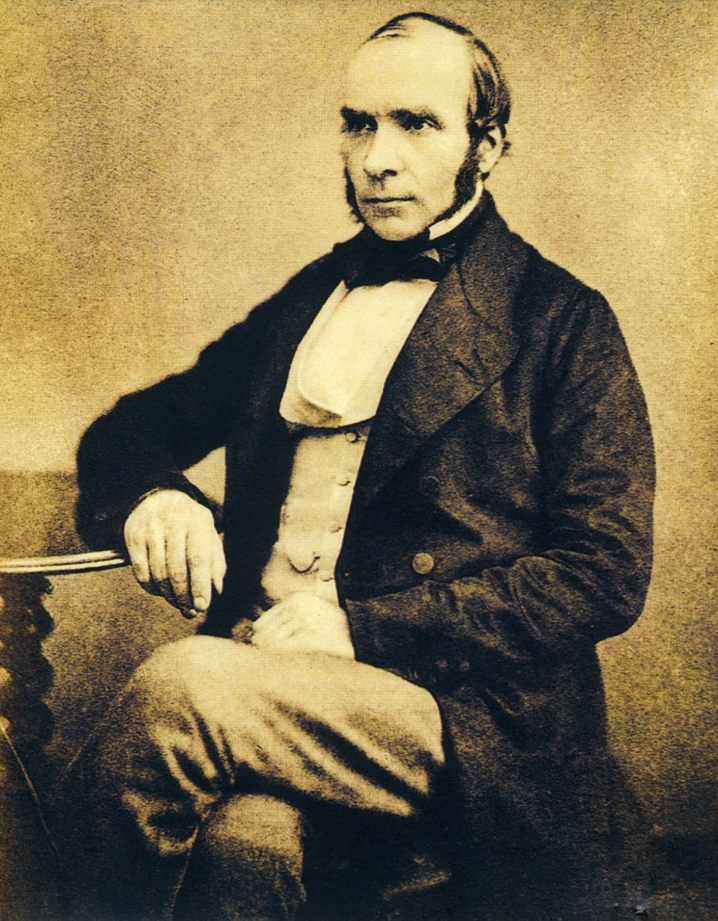 John Snow
JOHN SNOW (1813 – 58)
London Medical Graduate 1844
1850 byl přijat do „Royal College of Physicians“
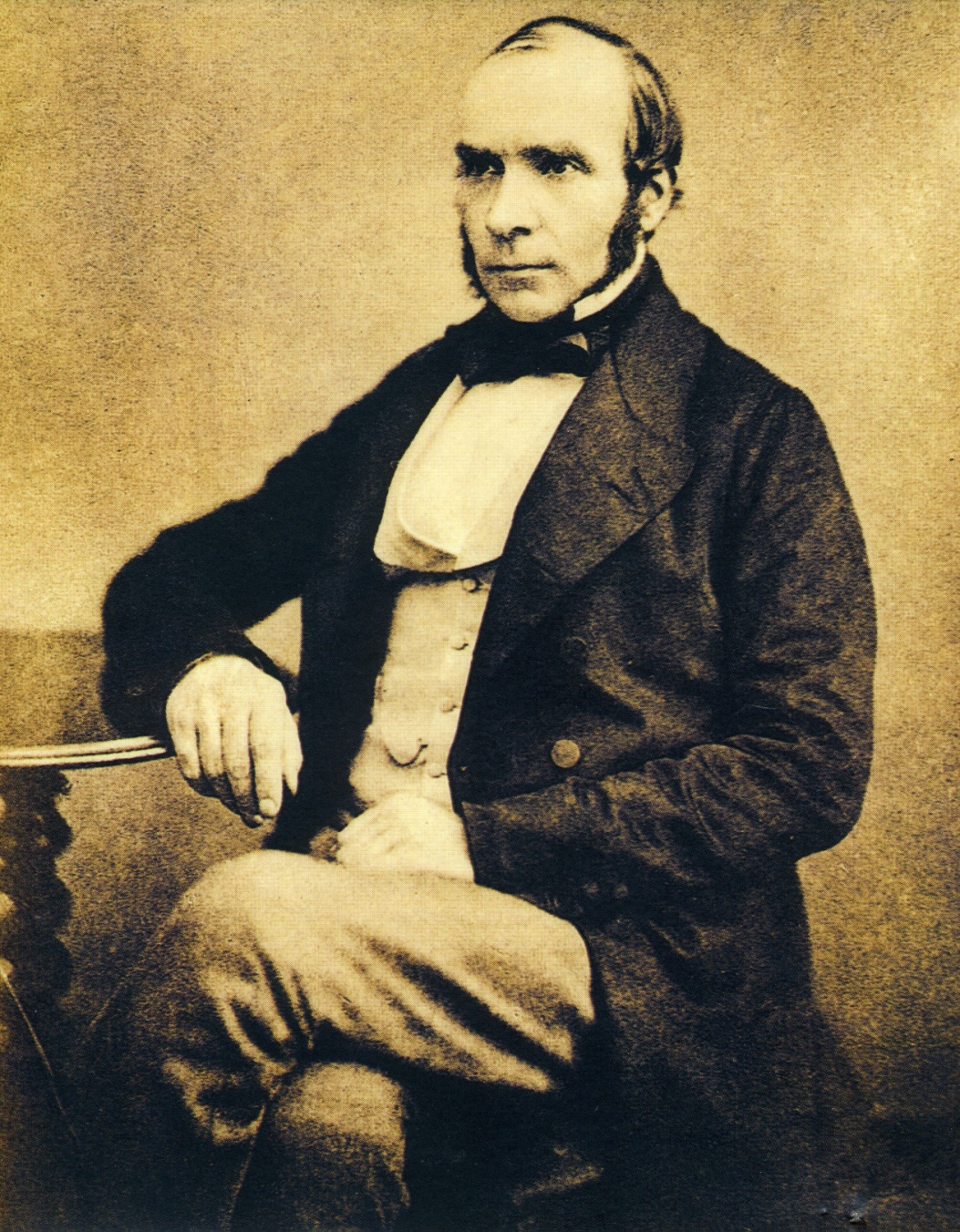 Patřil k předním odborníkům na anestézii, královně Viktorii podával chloroformovou anestézii při porodu v letech 1853 a 1857.
Jako první vyslovil hypotézu, že choleru způsobuje požití špatné vody (1849).
1854 přispěl k zastavení cholery v Londýně.
https://www.youtube.com/watch?v=M7CeZXJ4DgM
JOHN SNOW (1813 – 58)
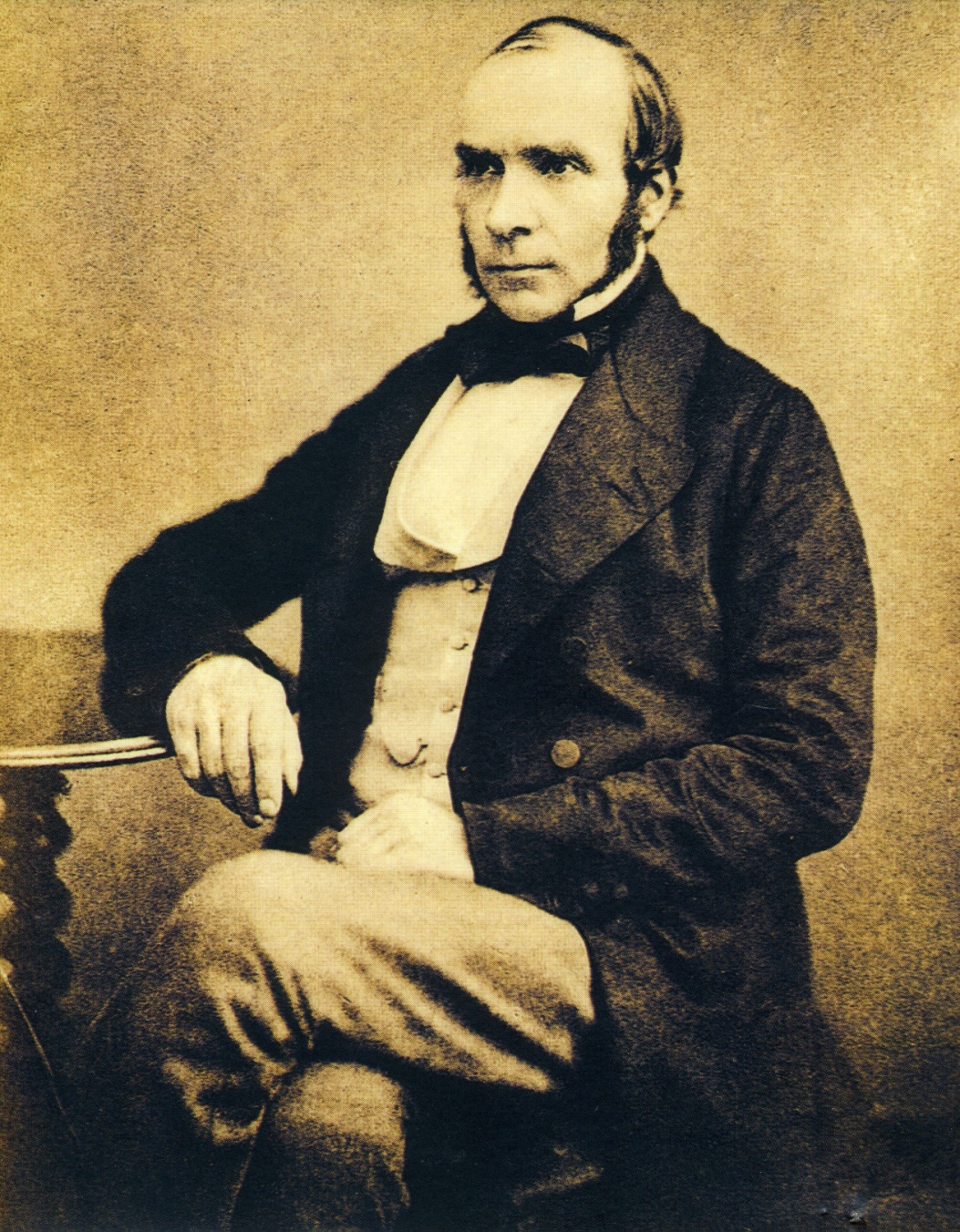 Popsal výskyt nemoci
Indentifikoval rizikový faktor (determinantu) nemoci.
Zasadil se o přijetí opatření, které vedlo k odstranění této determinanty
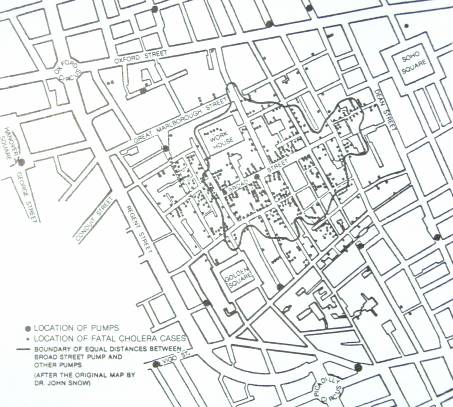 Cholera a pumpa na Broad Street , Londýn, 1854
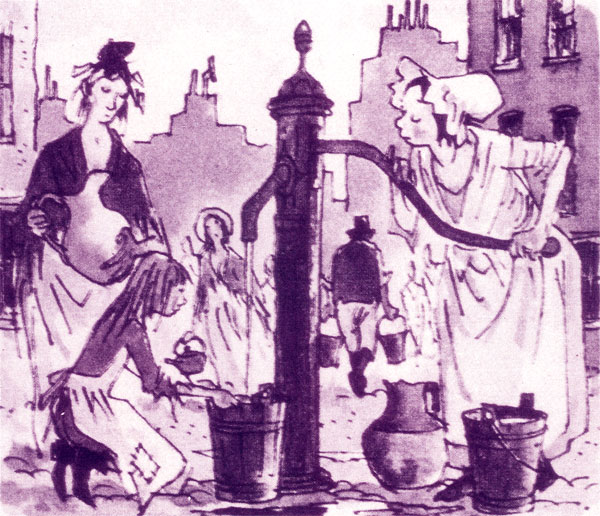 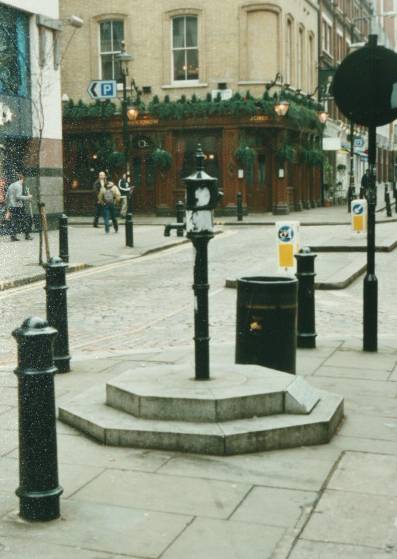 THIS WATER PUMP
WAS UNVEILED BY
COUNCILLOR DAVID WEEKS
LEADER OF WESTMINSTER CITY COUNCIL
ON
20 JULY 1992

IT MARKS A PIONEERING EXAMPLE OF
MEDICAL RESEARCH IN THE SERVICE OF 
PUBLIC HEALTH
City of Westminster


THE ORIGINAL PUMP IS BELIEVED TO HAVE BEEN SITUATED OUTSIDE THE NEARBY “SIR JOHN SNOW“ PUBLIC HOUSE
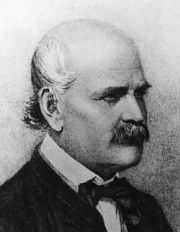 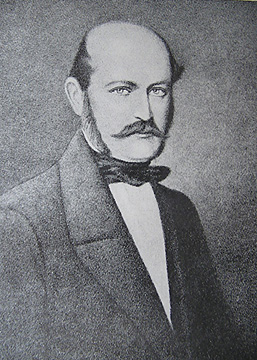 Ignác Fülöp Semmelweis(1818 - 1865)
I. porodnická klinika, Všeobecná nemocnice,  Vídeň
zemřel prof. Kolletschka 13. III.
% mateřská úmrtnost
20
návrat Semmelweise 20. III.
19
18
Semmelweis dospěl k vysvětlení,
17
přestal chodit do piteven
16
a nařídil mytí rukou
15
14
13
12
infekce jiného původu
11
10
9
zavedena všestranná profylaxe
8
7
6
5
snížení počtu studentů
4
a odchod Semmelweise
3
z porodnice 20. X.
2
1
1848
1846
1847
Úmrtnost rodiček na I. porodnické klinice 
Všeobecné nemocnice,  Vídeň 1846 - 1848 
Pramen: Žáček, A.: Metody studia zdraví a nemocí v populaci, Praha, Avicenum 1984
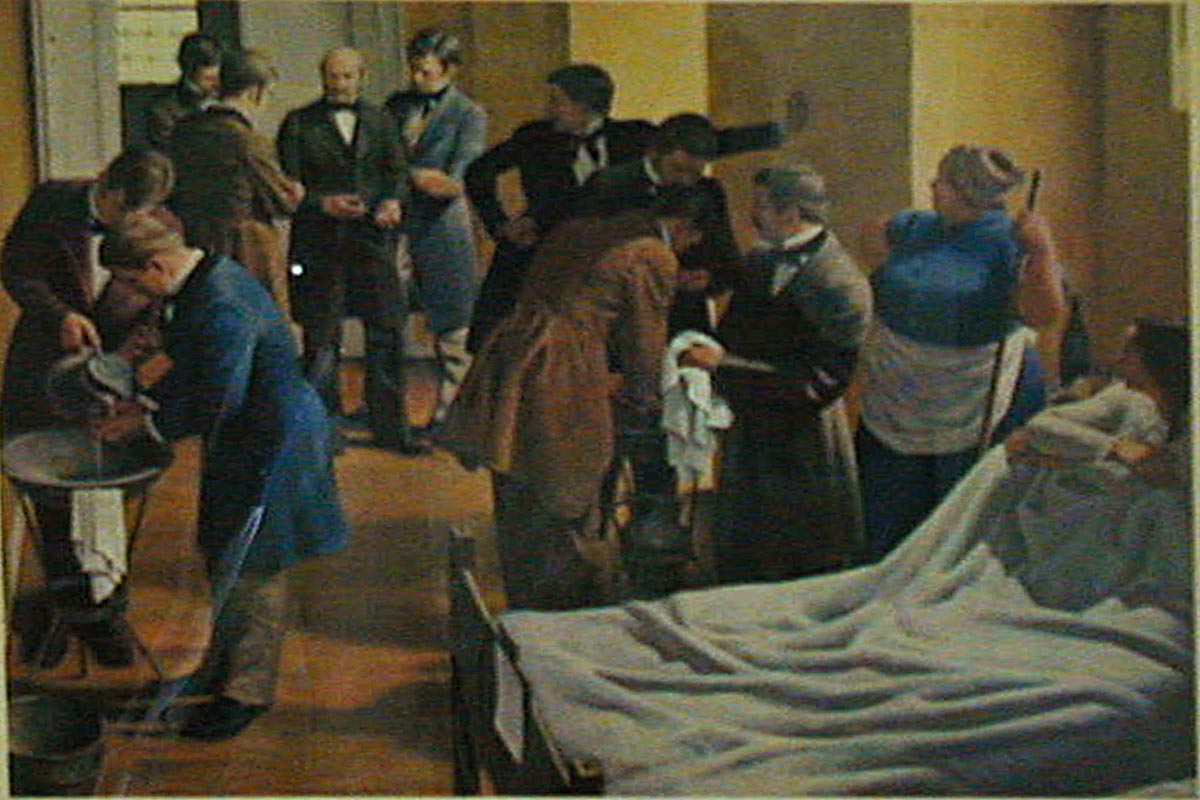 Příčinnost v epidemiologii
3
ETIOLOGIE
Etiologie soubor poznatků o příčinách (podmínkách) nemocí.
Patogeneze je racionálním výkladem fyziologického (patofyziologického) procesu, který vede od zdraví k nemoci.
Etiopatogeneze je výrazem úzké návaznosti obou zmíněných pojmů. Zabývá se příčinami nemoci, jejím vznikem a dalšími okolnostmi, které rozvoj nemoci provázejí.
HLAVNÍ ZÁSADY
Studium příčinnosti poruch zdraví je východiskem a základem epidemiologie.
Jen vzácně existuje jen jedna příčina a jen jeden následek (porucha zdraví).
Kauzální faktory mohou být uspořádány od těch nejbližších až po ty vzdálenější (socioekonomické faktory).
Kritéria pro rozhodování o příčině jsou: časová návaznost, vysvětlitelnost (plauzibilita), opakovatelnost (konzistentnost), síla asociace, vztah dávky a účinku, reversibilita (snížení rizika), koherence (souvislost), uspořádání výzkumné studie.
VZTAH PŘÍČINY A NÁSLEDKU (NEMOCI)
příčina
následek (nemoc)
A
B
VZTAH PŘÍČINY A NÁSLEDKU (NEMOCI)
příčina
následek (nemoc)
A
B
A1
B1
A
A2
B2
B
B3
A3
mnoho příčin – jeden následek
jedna příčina – více následků
VZTAH PŘÍČINY A NÁSLEDKU (NEMOCI)
kauzální síť
VZTAH PŘÍČINY A NÁSLEDKU (NEMOCI)
kauzální síť
VZTAH PŘÍČINY A NÁSLEDKU (NEMOCI)
kauzální síť
SDZ
Možnost přerušení etiologického procesu
ETIOLOGICKÉ MODELY
OSOBA – MÍSTO – ČAS

OSOBA 
ETIOLOGICKÝ ČINITEL
PROSTŘEDÍ

OSOBA – ZNAK – NEMOC
OSOBA - ETIOLOGICKÝ ČINITEL - PROSTŘEDÍ
Etiologická triáda
OSOBA - ETIOLOGICKÝ ČINITEL - PROSTŘEDÍ
Specifický původce nemoci může být:
a)	fyzikální (teplota, vlhkost, 	 	 	atmosférický tlak, mechanická síla, 	záření, hluk apod.),
b)	chemický (jedy, nutriční elementy 	aj.),
c)	biologický (bakterie, viry, houby, 	červi, členovci, prvoci, rikettsie 	apod.),
d)	sociální (např. sociálně podmíněný 	stres).
OSOBA - ETIOLOGICKÝ ČINITEL - PROSTŘEDÍ
Etiologická triáda
OSOBA-ZNAK-NEMOC
měření frekvence   
 nemocí v populaci
VŽDY MUSÍME DEFINOVAT
Předmět (jednotku) měření
 Sledovanou (exponovanou) populaci
 Čas sledování
Určení jednotky měření
OSOBA - nositel nemoci
	 -  počet osob infikovaných HIV, počet diabetiků
PŘÍPAD ONEMOCNĚNÍ 
jako časová epizoda (počet angín, tuberkulóz)
JINÁ UDÁLOST
návštěva lékaře, hospitalizace, pracovní neschopnost, přiznání invalidního důchodu
Určení sledované (exponované, cílové) populace
V RS -  celá populace ČR (příp. muži ČR, ženy ČR, populace krajů a okresů).
V epidem. studiích - přesnější specifikace (místní, časová, věcná).
Vymezení populace se odvíjí od cílů studie.
Vymezenou populaci označujeme jako exponovanou (též jako populaci v riziku).
Vyčerpávající a výběrová šetření
Určení času
přesně vymezit časový okamžik nebo interval měření
Základní ukazatele nemocnosti
Průměrná doba trvání nemoci (t)
Incidence (I)
Prevalence (P)
Průměrná doba trvání nemoci
celkový počet prostonaných dnů vydělíme počtem případů nemoci
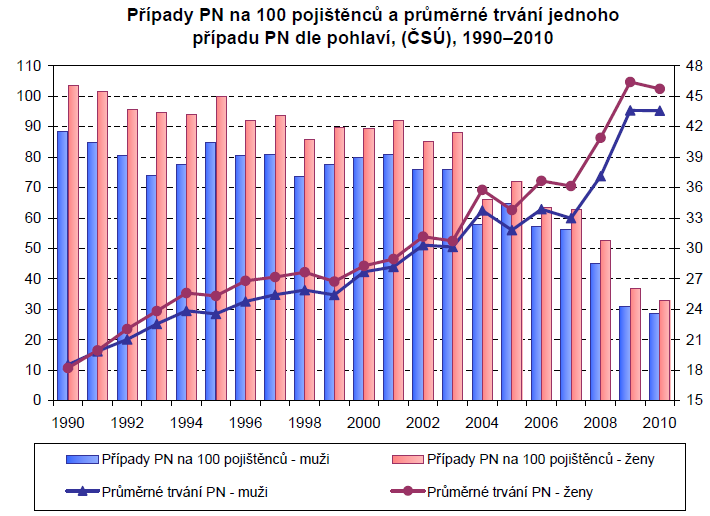 Incidence
Počet nových onemocnění v přesně definovaném časovém intervalu.

Absolutní incidence
Relativní incidence
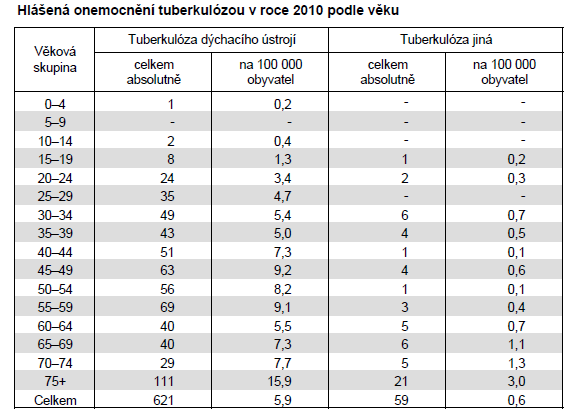 Incidence
Absolutní incidence
Relativní incidence  

Typy relativní incidence:
Incidence risk
Incidence rate
Incidence odds
Incidence risk
Do studie bylo vybráno 5000 mužů, kteří netrpěli  ICHS. Pravidelně byli kontrolováni v průběhu 5 let (longitudinální studie). Po 5 letech byla ICHS (tj. nová onemocnění) diagnostikována celkem u 250 sledovaných mužů.
Incidence risk se vypočítá tak, že:
počet nových onemocnění (d) dělíme počtem sledovaných osob, které byly na počátku intervalu bez nemoci (N) a zároveň studii předčasně neopustili.
risk (pro dané časové období) = d/N
Incidence risk
Incidence risk = 250/5000 = 0,05
výsledek násobíme 10k, např. 1000

Interpretace: 	
 Pravděpodobnost (riziko) onemocnění  ICHS je       50 případů na 1000 osob a 5 let.
 5-leté riziko onemocnění ICHS je 50 případů/1000
Incidence risk
Pravděpodobnost jedince, že onemocní.
Pravděpodobnost roste s délkou sledování.
Max. hodnota = 1 (1 nemoc na 1 osobu)
Nelze použít pro opakující se nemoci.
Výsledky longitudinální studie diabetu(starší ženy s pozitivní rodinnou anamnézou)
1
  2
  3
  4
  5
  6
  7
  8
  9
10

              diagnostikován diabetes
              ukončení účasti ve studii
1. Jaké je riziko diabetu v prvních 5 letech?
33,3 případů na 100 žen a 5 let.

2. Jaké je riziko diabetu v celém 10-letém období?
75 případů na 100 žen a 10 let.
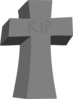 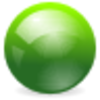 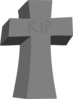 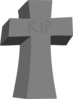 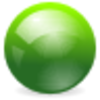 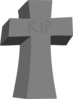 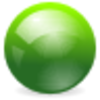 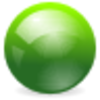 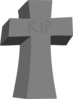 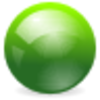 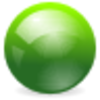 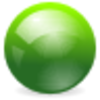 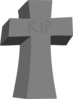 Incidence rate
osoby nemohou být sledovány  po celou určenou dobu  (smrt, stěhování, osobní důvody pro vystoupení ze studie)
je vhodné použít pro výpočet incidence ukazatel incidence rate (nazývaný též incidence density).
Incidence rate
Počet nových onemocnění (d) dělíme úhrnem doby (počtem let, měsíců, dnů) po kterou byly sledovány všechny osoby zahrnuté do šetření (Y).
Jednotky 	- umělá veličina:  „osoboroky“ (osoboměsíce, osobodny)
Frekvence výskytu nových onemocnění
Vhodná i pro opakující se nemoci 
V rutinních statistikách „střední stav obyvatelstva“ = „osoboroky“
Výsledky longitudinální studie diabetu(starší ženy s pozitivní rodinnou anamnézou)
1
  2
  3
  4
  5
  6
  7
  8
  9
10

              diagnostikován diabetes
              ukončení účasti ve studii
1. Jaké je riziko diabetu v prvních 5 letech?
33,3 případů na 100 žen a 5 let.

2. Jaké je riziko diabetu v celém 10-letém období?
75 případů na 100 žen a 10 let.

3. Jaká je incidence rate diabetu ve studované skupině žen?
11,3 případů na 100 osoboroků.
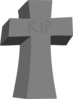 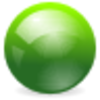 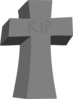 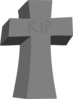 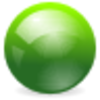 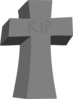 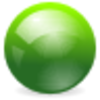 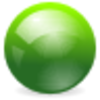 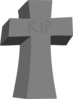 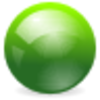 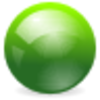 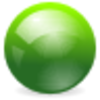 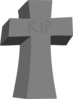 Incidence ODDS
Počet osob, které v průběhu sledování onemocněly (d), dělíme počtem osob, které v průběhu sledování neonemocněly  (N- d).
 Z předchozího příkladu:
Výsledky longitudinální studie diabetu(straší ženy s pozitivní rodinnou anamnézou)
1
  2
  3
  4
  5
  6
  7
  8
  9
10

              diagnostikován diabetes
  		   ukončení účasti ve studii
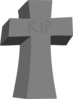 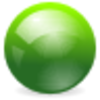 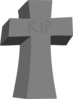 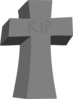 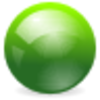 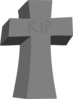 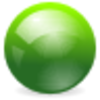 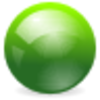 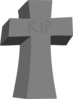 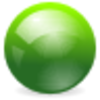 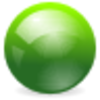 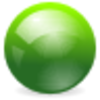 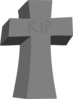 Incidence ODDS
Počet osob, které v průběhu sledování onemocněly (d), dělíme počtem osob, které v průběhu sledování neonemocněly  (N- d).
 Z předchozího příkladu:                     
   incidence odds = 6 / 2 = 3
                                                     
Interpretace: U žen ve sledované skupině je 3x větší pravděpodobnost onemocnět než neonemocnět.
Prevalence (P)
Označení pro počet nemocí existujících ve sledované populaci ke konkrétnímu datu.

Absolutní prevalence
Relativní prevalence
Prevalence (P)
Vývoj počtu diabetiků v letech 2005-2010
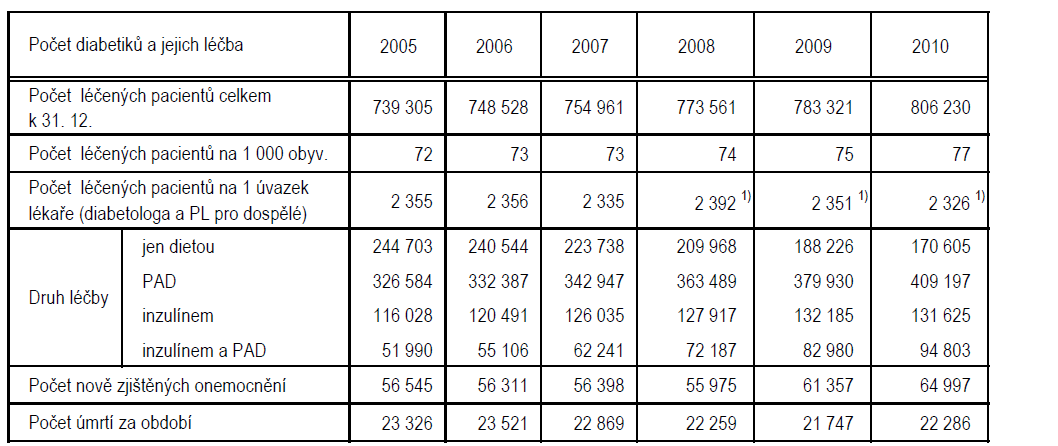 Epidemiologie zubního kazu u dětí
Prevalence tohoto postižení je i přes značné preventivní úsilí stále poměrně vysoká. Prevalence zubního kazu u dětí předškolního věku se pohybuje od 2,1 % u dětí ve Skandinávii až po 85 % u dětí ve venkovských oblastech Číny. V Evropě je kazem raného dětského věku postiženo v průměru 5–10 % dětí. Ve srovnání s některými evropskými zeměmi je situace v České republice ještě o něco horší. Dle údajů Světové zdravotnické organizace z roku 2004 je zubním kazem v ČR postiženo 65 % dětí předškolního věku.
Okamžiková prevalence
Podíl nemocí (nemocných osob) v určitém časovém okamžiku.
                
           počet všech nemocných v daném okamžiku 		                   
   P =                                                                             x  100
                 počet osob v exponované populaci 
					     v daném okamžiku
Intervalová prevalence
Počet osob, které byly v určitém okamžiku vymezeného časového intervalu nemocné.

                    počet nemocných na začátku intervalu +
         + počet nově onemocnělých během intervalu
P =				                                                           x 10k
             střední stav osob v exponované populaci
Průměrná intervalová prevalence
Průměr okamžikových prevalencí za určitý  interval.

                         počet nemocných, který připadá    
               průměrně na 1 den daného intervalu
  P =				                                                           x 10k
             střední stav osob v exponované populaci
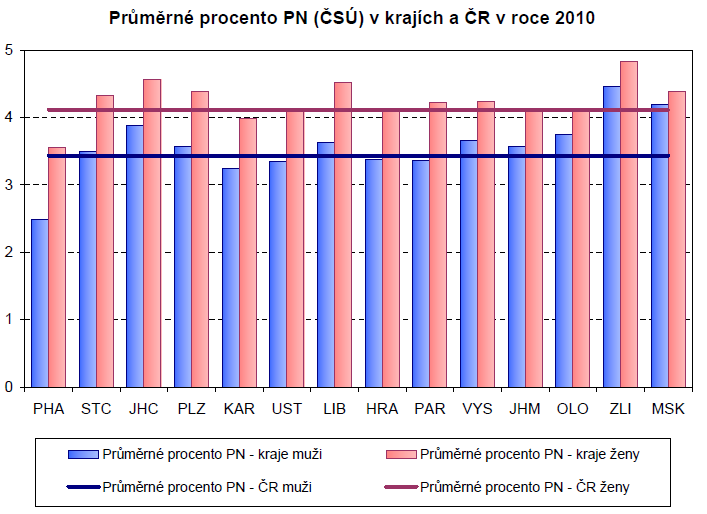 Vztah mezi ukazateli nemocnosti
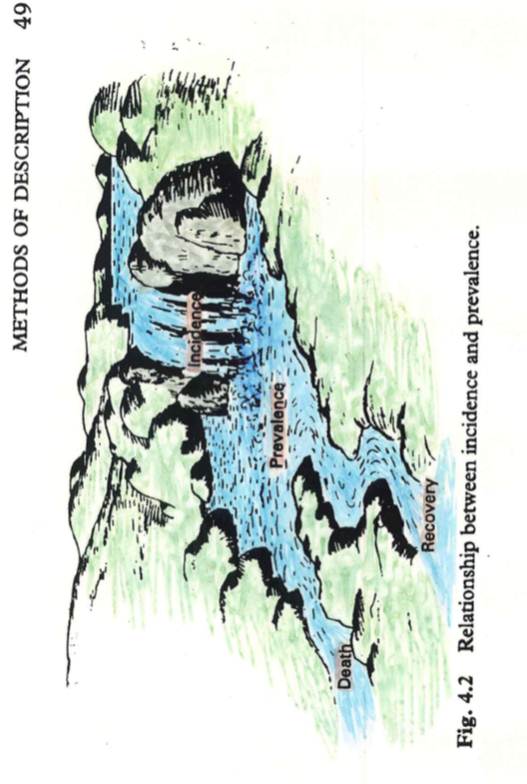 INCIDENCE
PREVALENCE
ÚMRTÍ
UZDRAVENÍ
Vztah mezi ukazateli nemocnosti
Každý nový případ nemoci zvyšuje prevalenci.

Ke snížení prevalence dochází pouze v důsledku uzdravení či úmrtí.

Je-li míra uzdravení a úmrtí nízká, pak i nízká incidence může způsobovat vysokou prevalenci.
Vztah mezi ukazateli nemocnosti
Pokles úmrtnosti nemusí znamenat snížení incidence, ale pouze účinnější léčbu.

Rozdíly v prevalenci mohou být výsledkem jak různé incidence, tak různé míry uzdravení    a různé míry úmrtnosti.

V případě stabilní nemocnosti:
P = I x t
Prevalence a incidence
Graf ukazuje trendy v incidenci a prevalenci určité nemoci v průběhu 50 let. Která z následujících interpretací grafu je správná?
A: Nemoc má stále častěji chronický charakter a snižuje se její fatalita.
B: Pacienti umírají na tuto nemoc dříve než v předchozích letech.
C: Trvání jednotl. případů nemoci se zkracuje v důsl. účinnější léčby.
D: Nemoc se v důsledku lepší prevence vyskytuje stále vzácněji.
Záznam o výskytu nemoci v souboru 200 osob v průběhu 1 týdne (po-ne)
1
            2
            3
            4
            5
            6
            7
            8
            9
          10

         Vypočítejte incidenci risk a prevalenci okamžikovou (v neděli),
         intervalovou (po-ne) a průměrnou intervalovou (po-ne).
t = 14
            t = 5
            t = 6
            t = 4
            t = 5
            t = 4
            t = 5
            t = 5
            t = 7
            t = 8      
             63
4
3
1
1
1
3
6